HEVC/H.265 Performance
Andrew Catellier
NTIA/ITS.T
Boulder, CO
H.265
New!
Standardized!
September 2015
2
We did a test
25 viewers
Compared MPEG2, AVC, HEVC
September 2015
3
Scene List
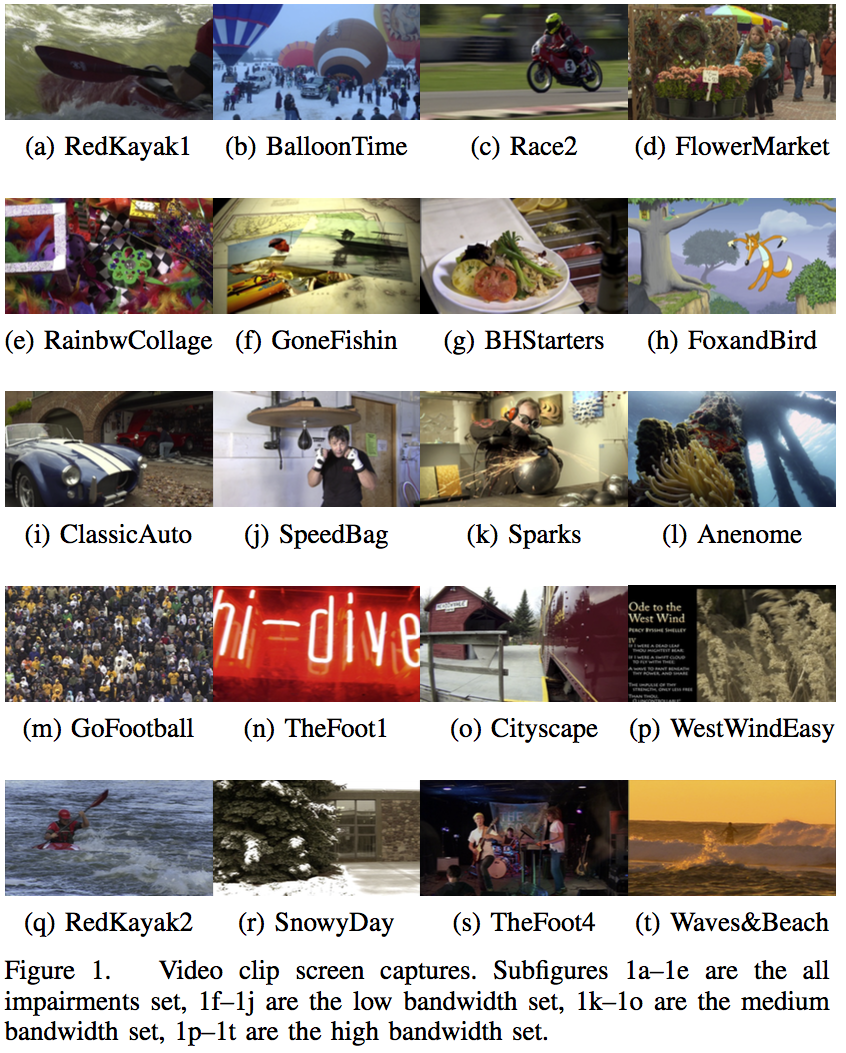 September 2015
4
Test design
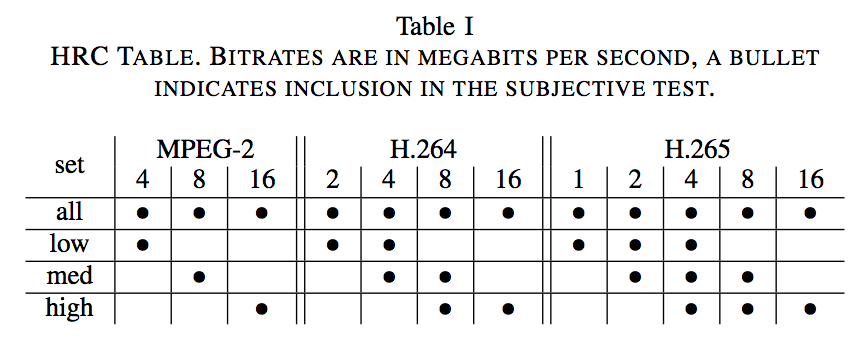 September 2015
5
Test Setup
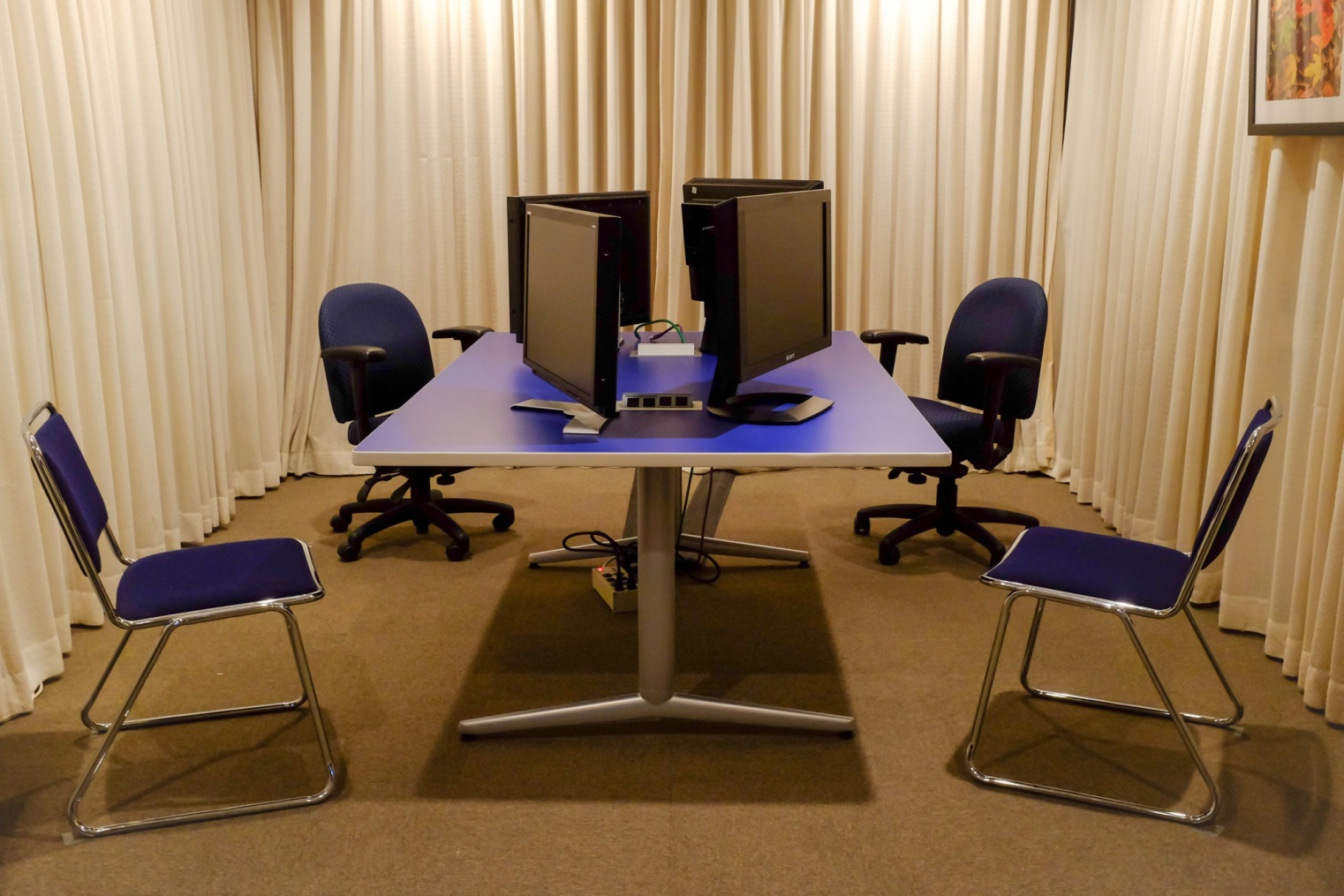 September 2015
6
Results
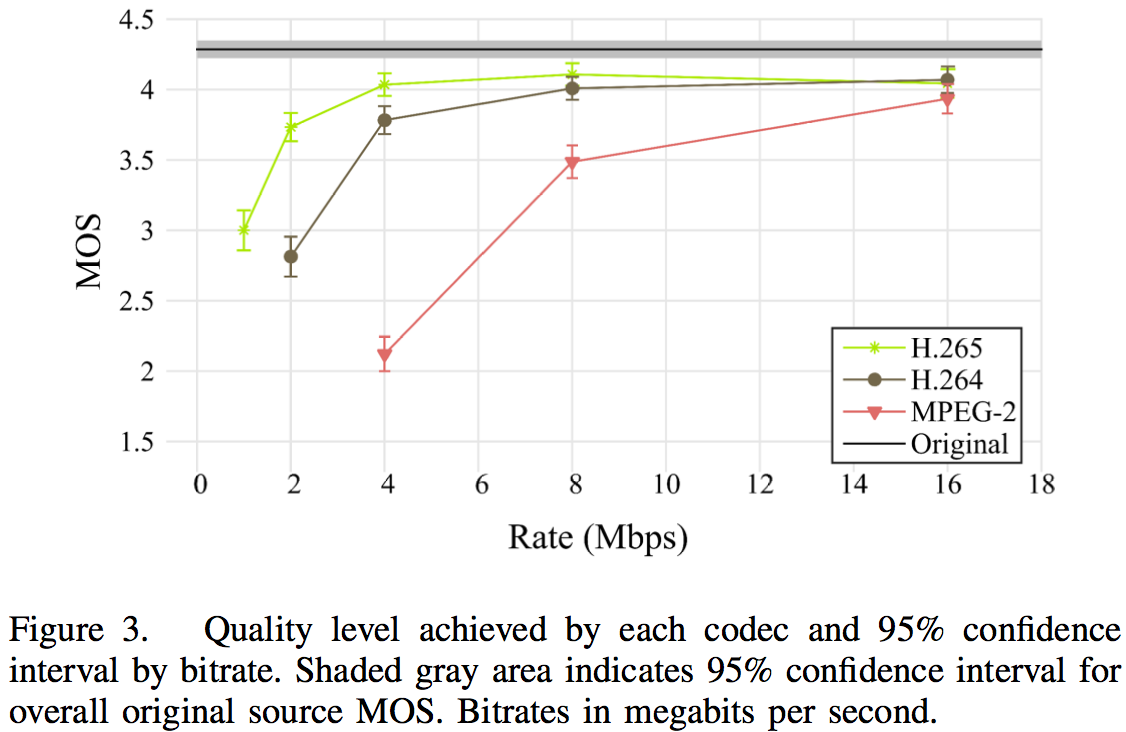 September 2015
7
Results
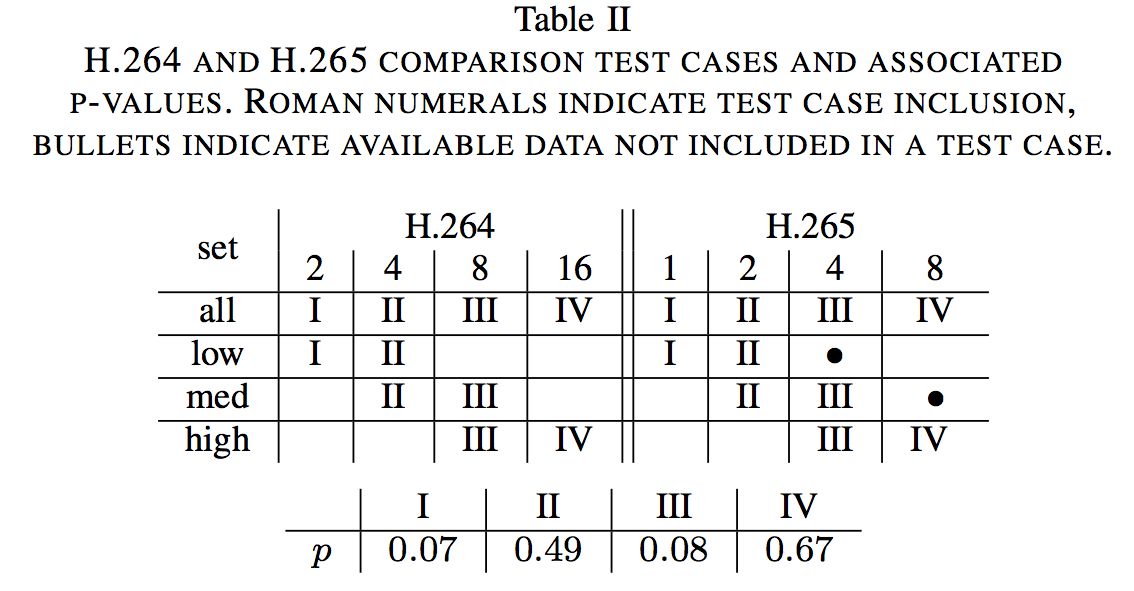 September 2015
8
Results
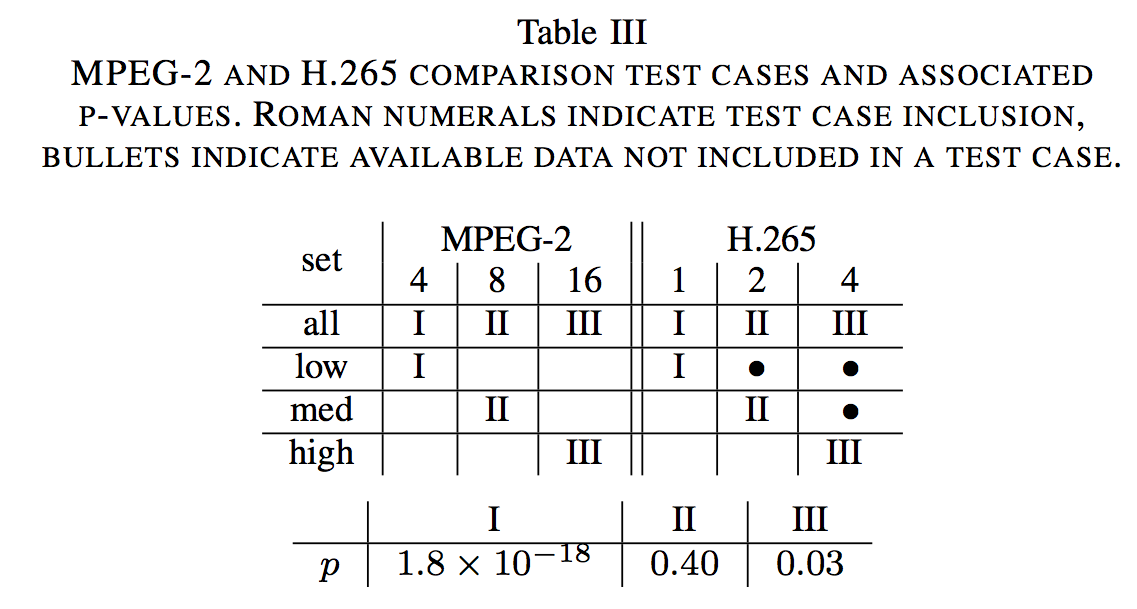 September 2015
9
Results
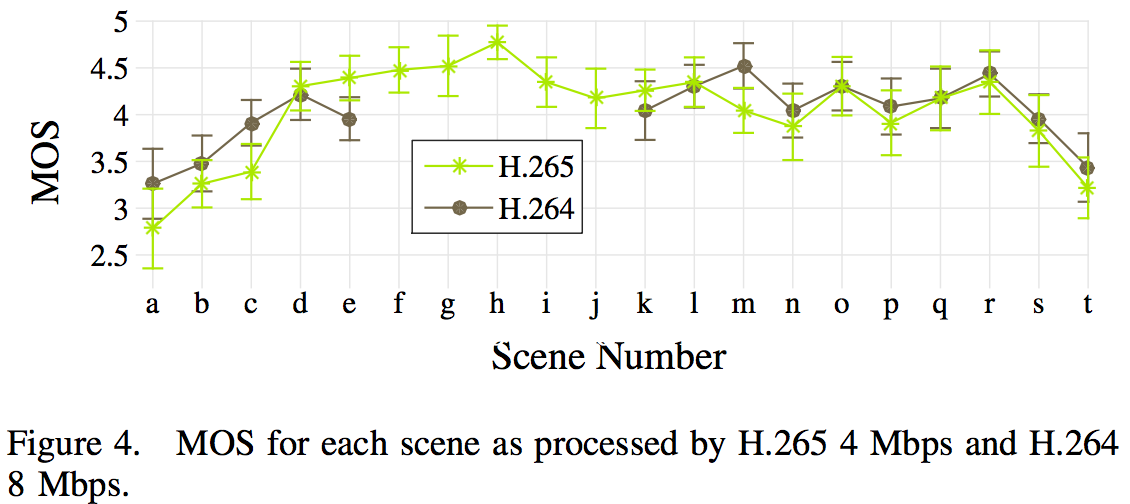 September 2015
10
Results
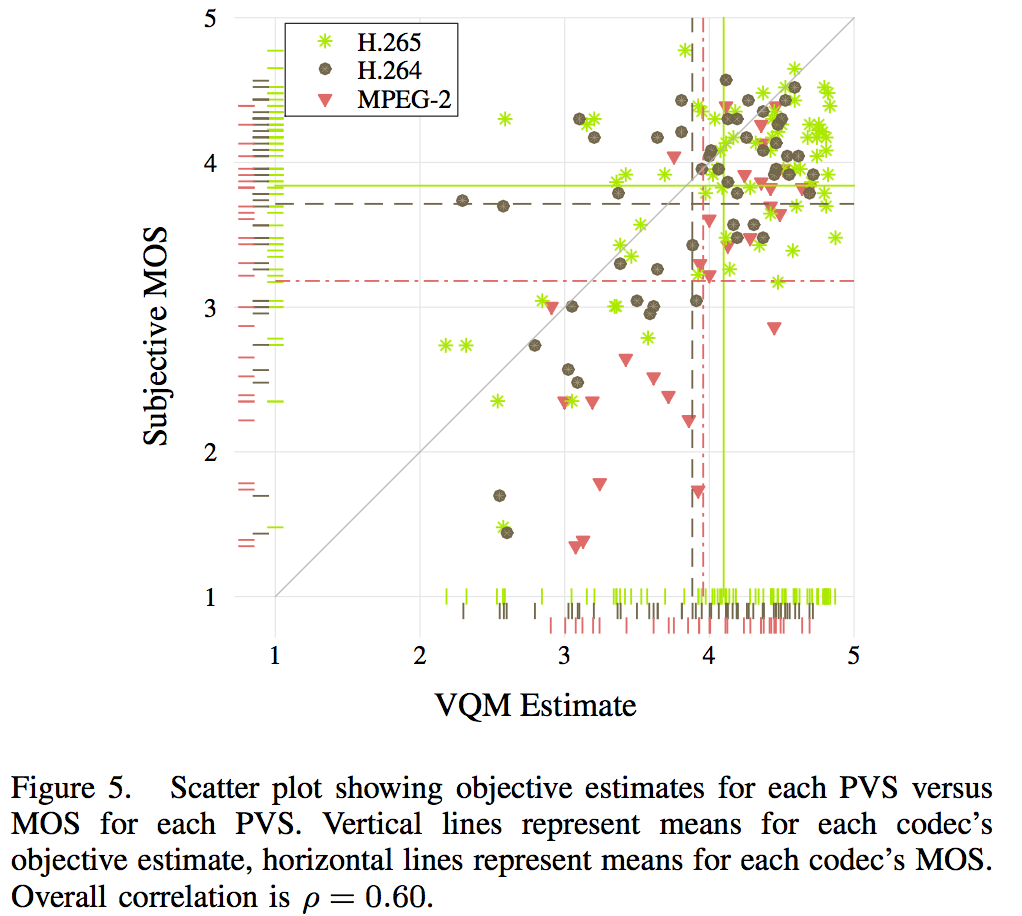 September 2015
11
Results
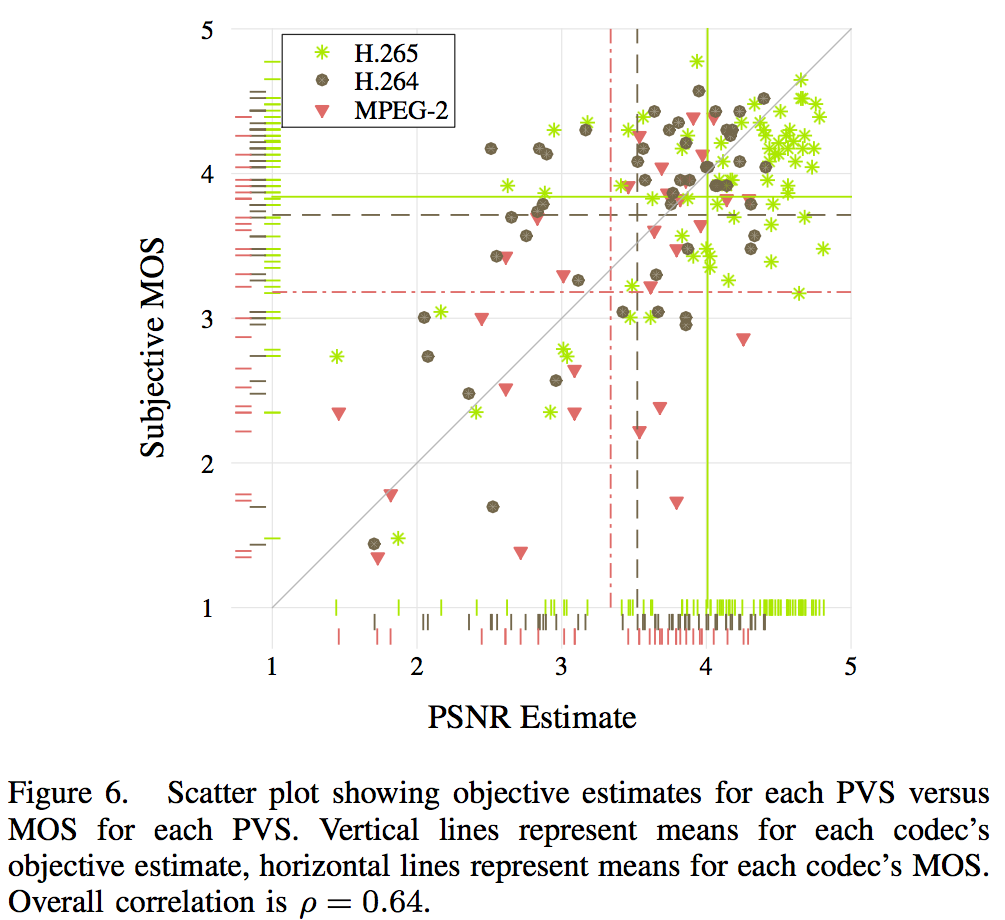 September 2015
12
Fin
September 2015
13